Determining evolutionary relationships
Chapter 20.2
Homologous versus analogous traits
Homologous structures are physical or genetic traits that are similar due to a common ancestor
Called homologies
Similar structure, different function
Common ancestor
Analogous structures are similar physical or genetic traits that evolved separately in two (or more) organisms that do NOT share a common ancestor
Occur due to similar environmental conditions
Different structure. Same function
Not from common ancestor
Therefore similar traits in different organisms can be either homologous or analogous
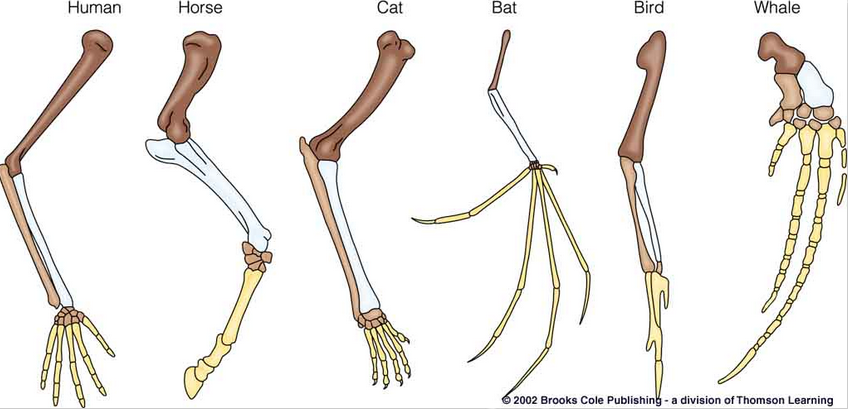 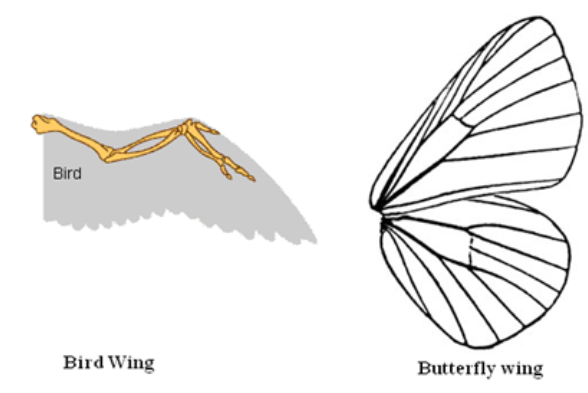 Analogous or homologous?
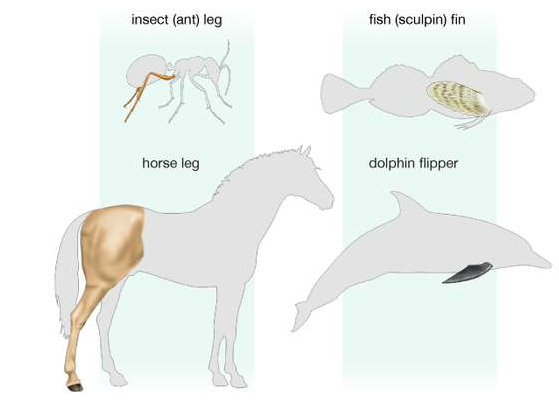 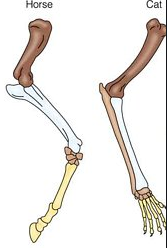 Molecular homologies
Analysis of comparable DNA segments from different organisms
If the genes in two organisms share many portions of nucleotide sequence, it is likely they are homologous
Neutral mutations accumulate at constant rate in both organisms
Adaptive mutations will accumulate faster




Ancestral DNA is identical in two different organisms right before speciation
Homologous structure
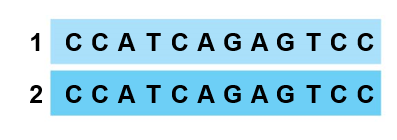 Molecular homologies
As two populations diverge from each other, mutations occur in DNA
Compare original DNA with new DNA to see mutations that occurred
No longer align 
Mutations have accumulated
Still homologous
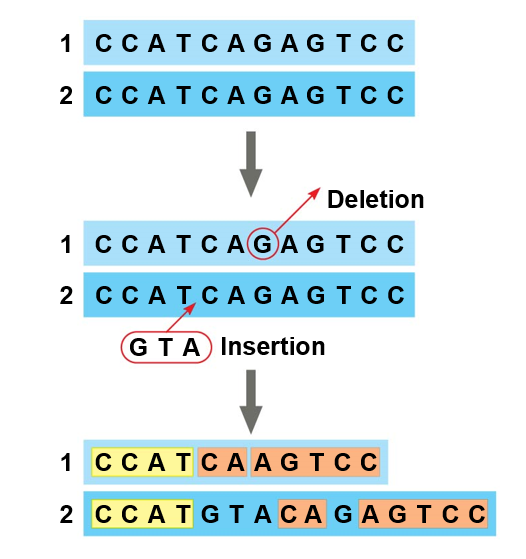 Molecular homologies
Molecular systematics uses computer programs to compare prior homologous regions









Similar to comparing the bones in the forelimb of a human, cat, whale
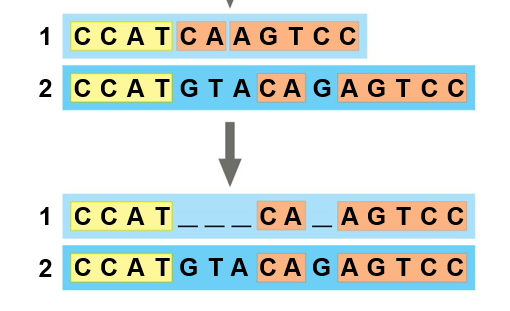 Outgroups in phylogenetic trees
An outgroup is a reference species that is closely related to the ingroup (the species being studied)
The outgroup diverged before the species of the ingroup
Comparisons between the outgroup and the species in the ingroup species help to resolve evolutionary relationships
Shared ancestral characters (present in the outgroup)
Shared derived characters (not present in the outgroup)
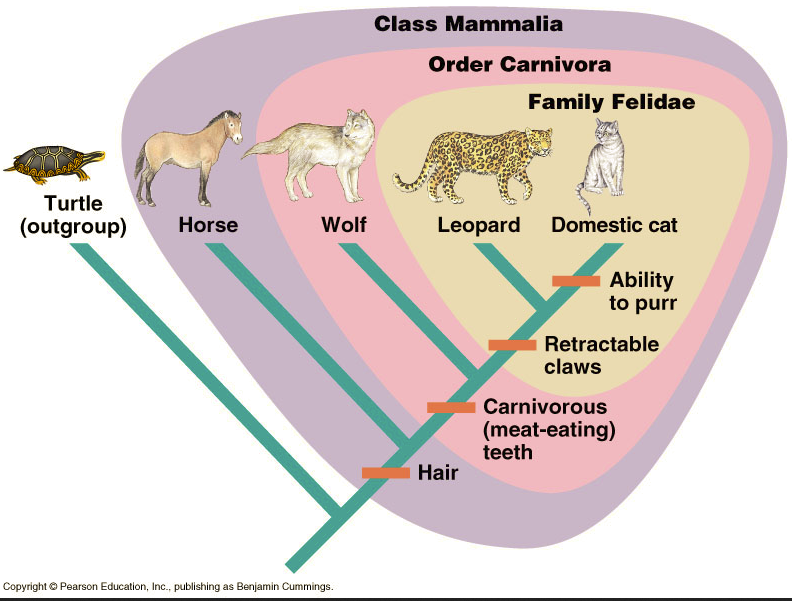 Building phylogenetic trees
In comparison with its ancestor, an organism has both shared and derived characters
A shared ancestral character is a character that originated in an ancestor of the taxon
Present in ancestor and descendants
A shared derived character is a novel evolutionary character
Not present in ancestor, only in descendants
Phylogenies are based on shared derived characteristics
This is a trait that was not present in the ancestral species
This trait is shared by the descendants
Keep in mind that these terms can be relative depending on how we are viewing our phylogenetic tree
Building phylogenetic trees
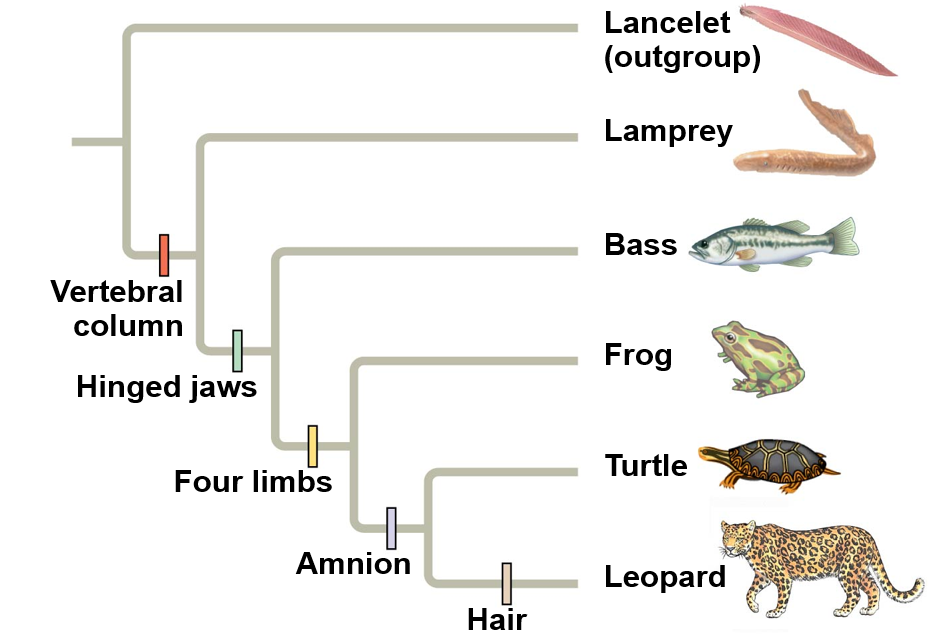 These are shared derived characters
They are novel characters that separate groups of organisms
Can you think of one shared ancestral character shared by all of these organisms except the outgroup?
Phylogenetic terms
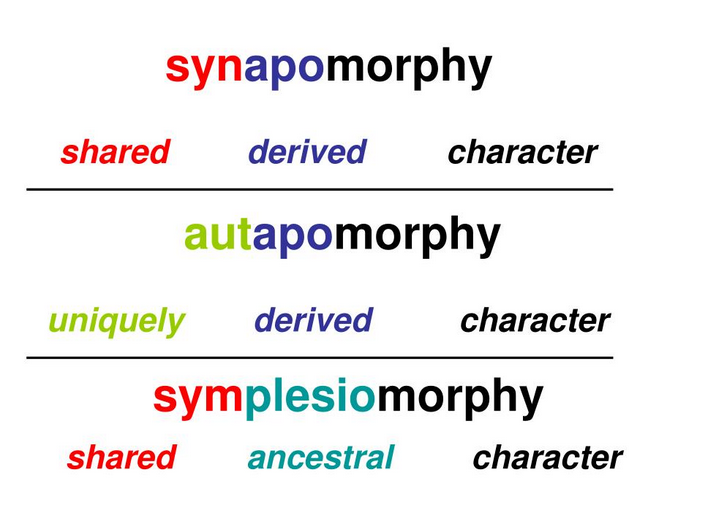 Apomorphy – a novel derived character
Synapomorphy – shared derived
Character shared by last common ancestor and descendants
Autapomorphy – unique derived
Novel character present in only one group
Not present in most recent common ancester
Plesiomorphy -  shared ancestral character 
Present in ancestor and descendants
White spots are derived but not shared
Yellow color is shared derived character
Ancestral Traits:
Red body color
Black spots
6 legs
Antennae are derived but not shared
Novel character
Building phylogenetic trees
Scientists use synapomorphies (shared derived characters) to build phylogenetic trees
Outgroup has ancestral traits
Novel traits are noted in individual species/groups using character table
Character tables are binary, using 0 and 1
0 = ancestral character
1 = derived character
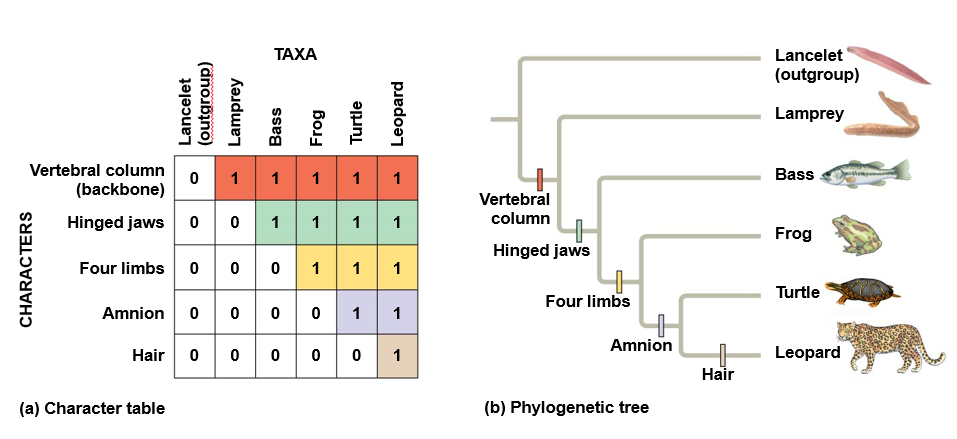 Building phylogenetic trees
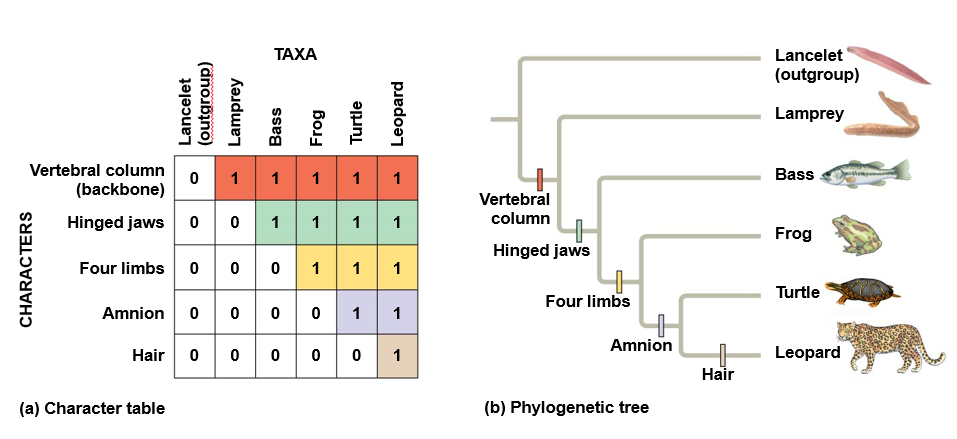 For this group (and only this group), are four walking legs shared ancestral or shared derived?
What about amniotic eggs?
phylogenetic tree Groups: Monophyletic
Monophyletic group consists of a common ancestor and all descendants
Each tree can be one large monophyletic group or several small monophyletic groups
Clades – organisms that descended from a common ancestor
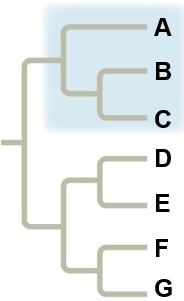 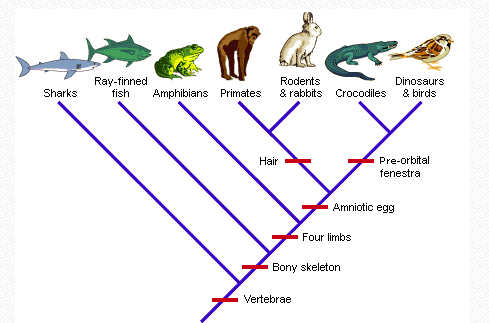 phylogenetic tree Groups: paraphyletic
Paraphyletic group consists of an ancestral species and some, but not all, of the descendants
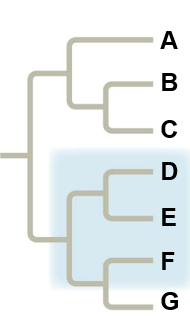 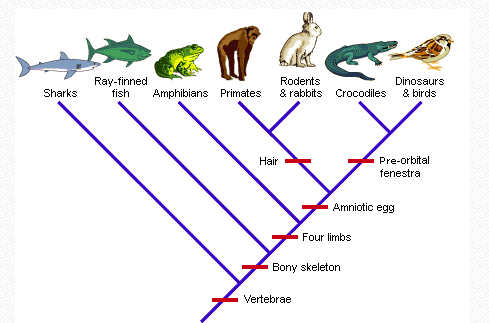 This is a paraphyletic group because it contains the common ancestor that had four limbs and it includes amphibians, primates, rabbits & rodents, and crocodiles but it does NOT include dinosaurs & birds
phylogenetic tree Groups: polyphyletic
Polyphyletic group includes distantly related species but does not include their most recent common ancestor
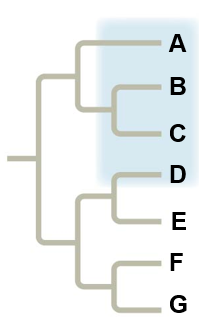 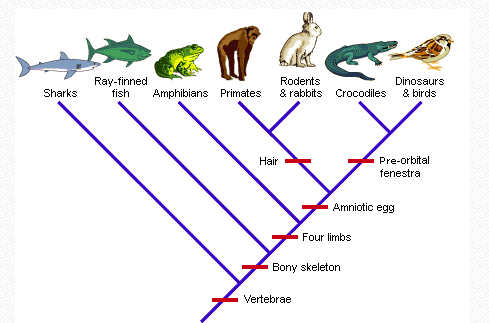 This is a polyphyletic group because it groups rodents & rabbits with crocodiles but it does not include their most recent common ancestor
Maximum parsimony
Maximum parsimony states that events will occur in the simplest way
The phylogenetic tree with the fewest evolutionary steps is likely the correct one
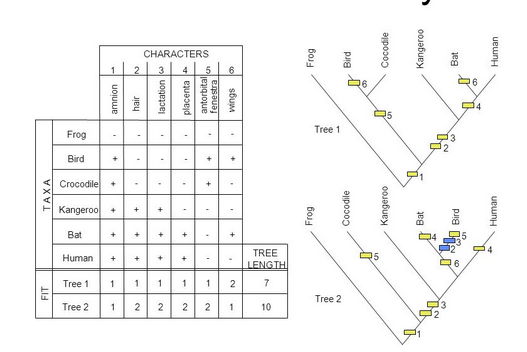